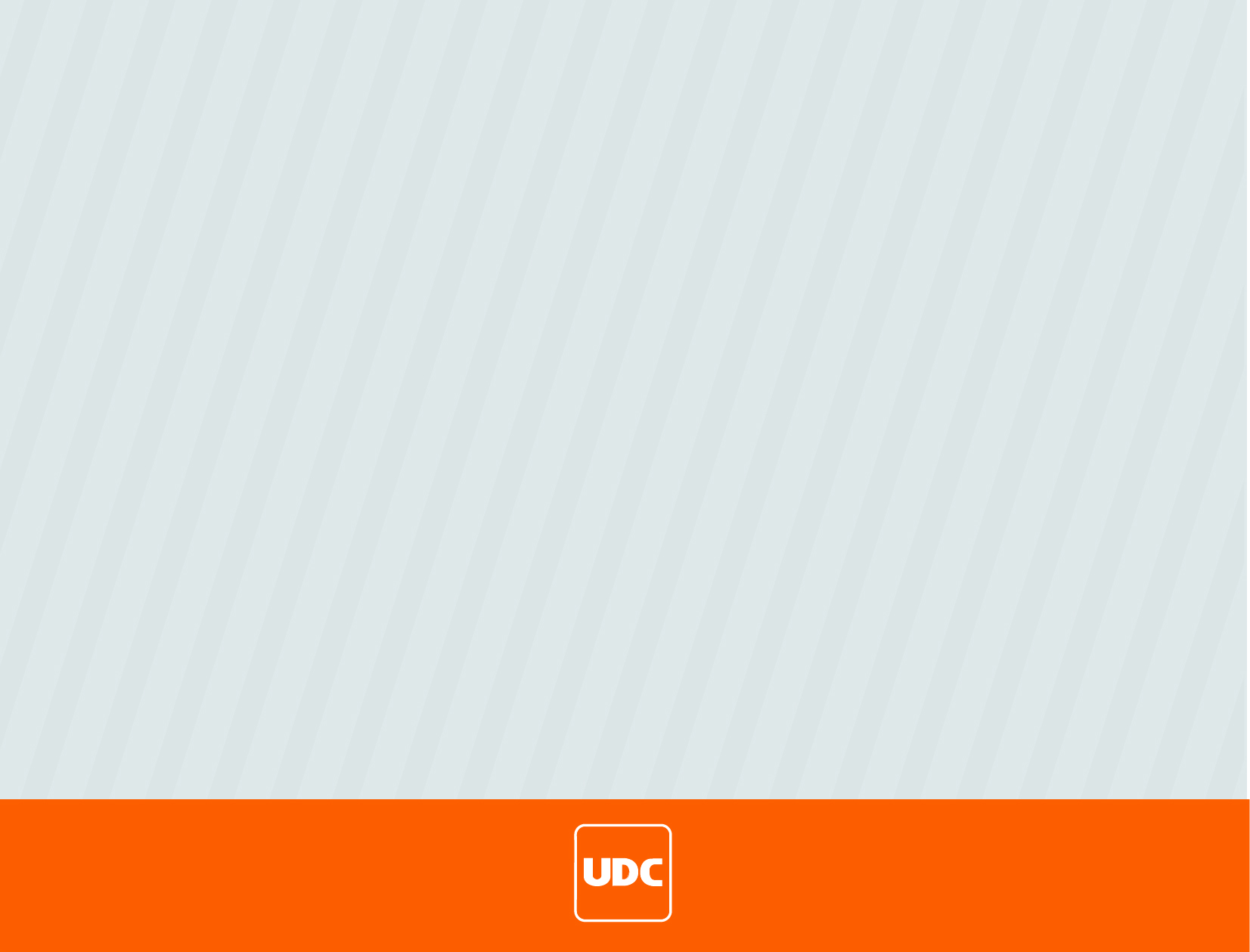 No aplica, toda vez que los dirigentes y miembros de los partidos políticos no son servidores públicos, esto de conformidad a lo establecido en el artículo 3 de la Ley de Responsabilidades de los Servidores Públicos Estatales y Municipales del Estado de Coahuila de Zaragoza.
Fecha de actualización: 10/10/2022
Responsable de Información : Rudy Nieto 
Responsable de la Unidad:  Rudy Nieto